MAN 588– Bilimsel Araştırma Yöntemleri ve Yayın Etiği
Çağ Üniversitesi 
Sosyal Bilimler Enstitüsü
Lisansüstü Programlar
2021-2022 Bahar Dönemi
Perşembe 18:30-21:30
Doç.Dr.Eda Yaşa özeltürkay
edayasa@cag.edu.tr
edayasa@gmail.com
Araştırma Yöntemleri Dersiİçerik:
Bilimsel yöntem ve bilim felsefesi
Bilimsel araştırma süreci ve araştırma sorunsalı belirleme
Araştırmanın kavramsal çerçevesi: kuram, model, hipotez,değişken ve işlemselleştirme
Sunum ve rapor  hazırlama teknikleri (APA & Paraphrasing)
Araştırma evreni ve örnekleme
İşletimsel tanımlama ve ölçme
Veri toplama teknikleri
Veri işlemeye hazırlık,temel istatistiki ölçüler ve analiz türleri 
Bilimsel araştırmada veri: birincil ve ikincil veriler
SPSS programı ve veri girişi
Nitel araştırma yöntem ve teknikleri
Nicel analizler: Farklılık testleri
Nicel analizler: ilişki testleri
Güvenilirlik ve geçerlilik testleri örnekler
Sunumlar
Bilimsel Araştırma Süreci ve 
Araştırma Sorunsalı Belirleme
Bilimsel araştırma aşamaları(süreci)
1. Araştırma sorunsalı belirleme
Araştırma konu ve sorunsalı belirleme kaynakları
Önceki  bilimsel çalışmalar; tezler, makaleler, bildiriler, raporlar...
Eleştirel bir mantıkla çalışmaları incelerken;
Makalenin araştırma problemi (varlık gerekçesi) açıkça ifade edilmiş mi?
Araştırmanın amacı açıkça ifade edilmiş mi?
Araştırma ele aldığı konuya ilişkin kaynaklara sahip mi?
Kaynak incelemesi yeterince kapsamlı mı?
Kuramsal bir çerçeve oluşturulmuş mu?
Araştırma yöntemi ifade edilip açıklanmış mı?
Araştırmanın soru ve hipotezleri ilgili yazınla ilişkilendirilerek mi geliştirilmiş?
Araştırmanın evreni, örneklemi iyi tanımlanmış ve «niçin»leri açıklanmış mı?
Veri çözümleme yöntemi incelenmiş ve açık mı?
Elde edilen bulgular amaç ve hipotezlerle uyumlu mu, tartışılmış mı?
Bulgulara ek ne tür gelecek çalışmaları önerilmiş,
Sonuç ile araştırma amacı makul bir şekilde örtüşmüş mü?
Yazar, çalışmanın sınırlılık-kısıtlar dan bahsetmiş mi?
Kaynakça yeterli mi?
Bookmarking-İşaretleme
Özellikle internet kaynaklarını incelerken iyi bir çalışmaya rastlarsanız, daha sonr direk ulaşmak için onu favorilerinize ekleyebilirsiniz!
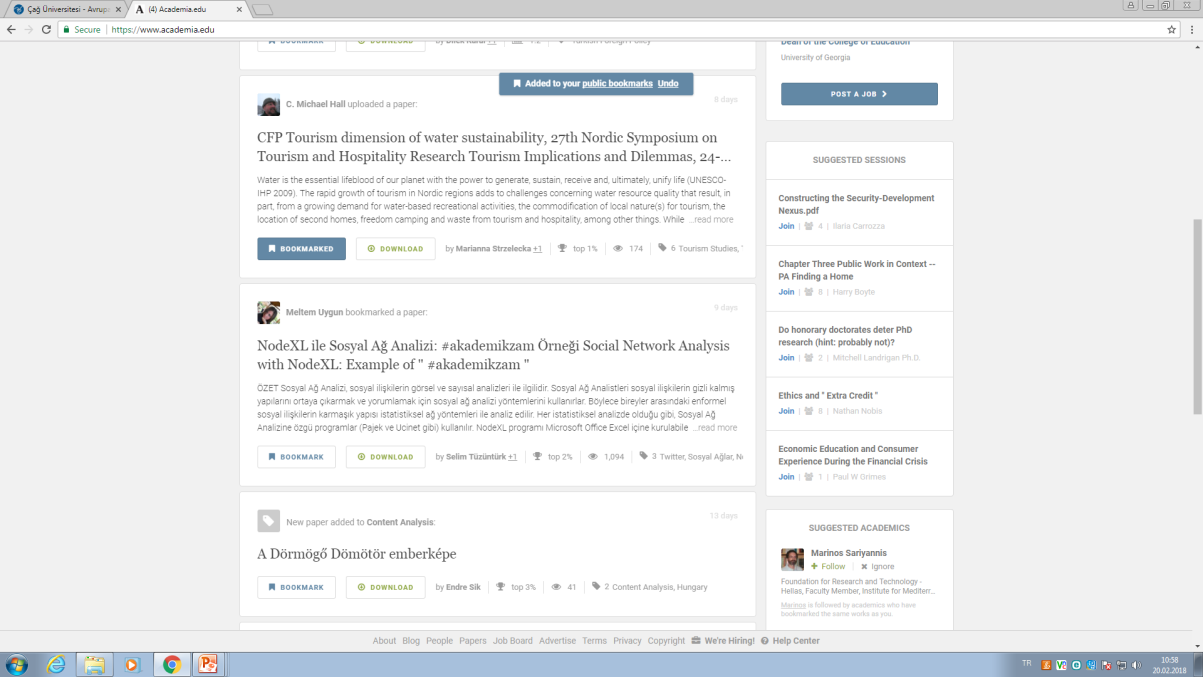 Türkiye: https://tez.yok.gov.tr/UlusalTezMerkezi/
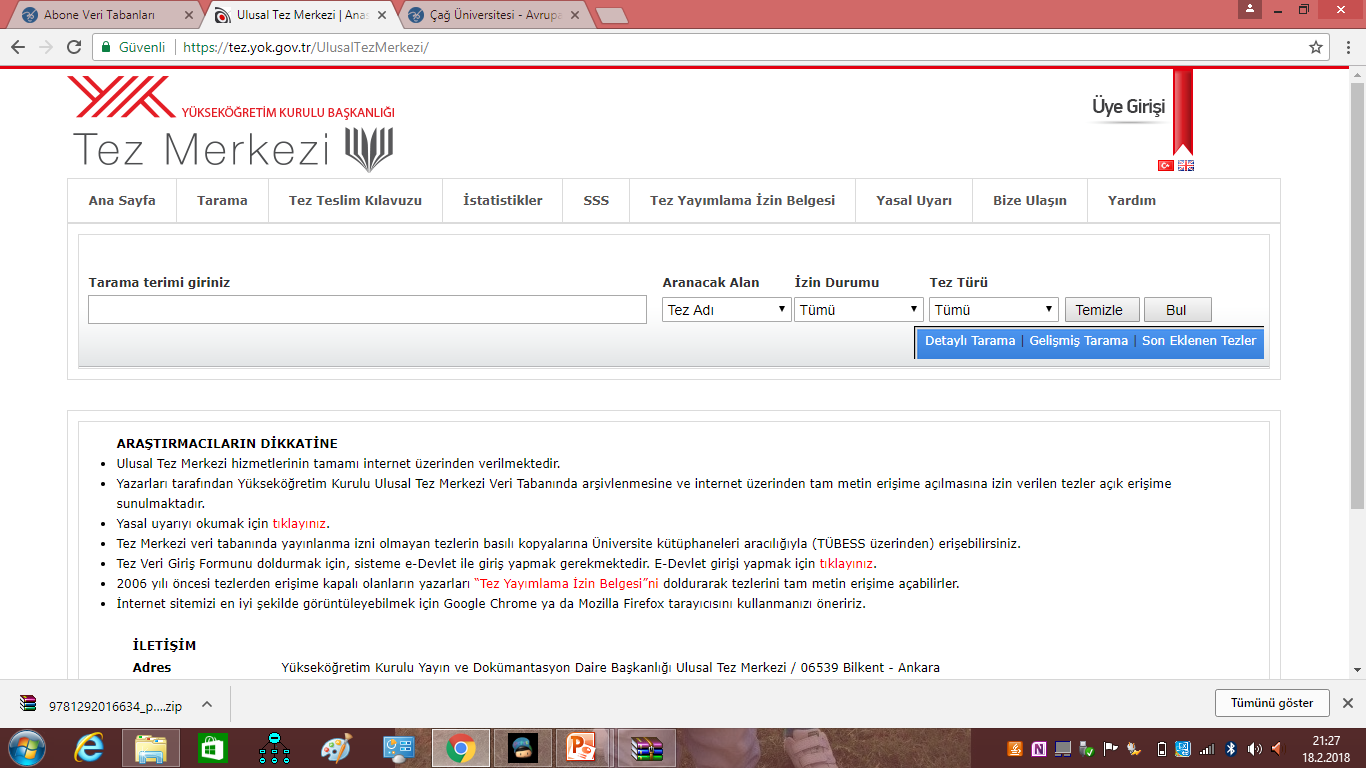 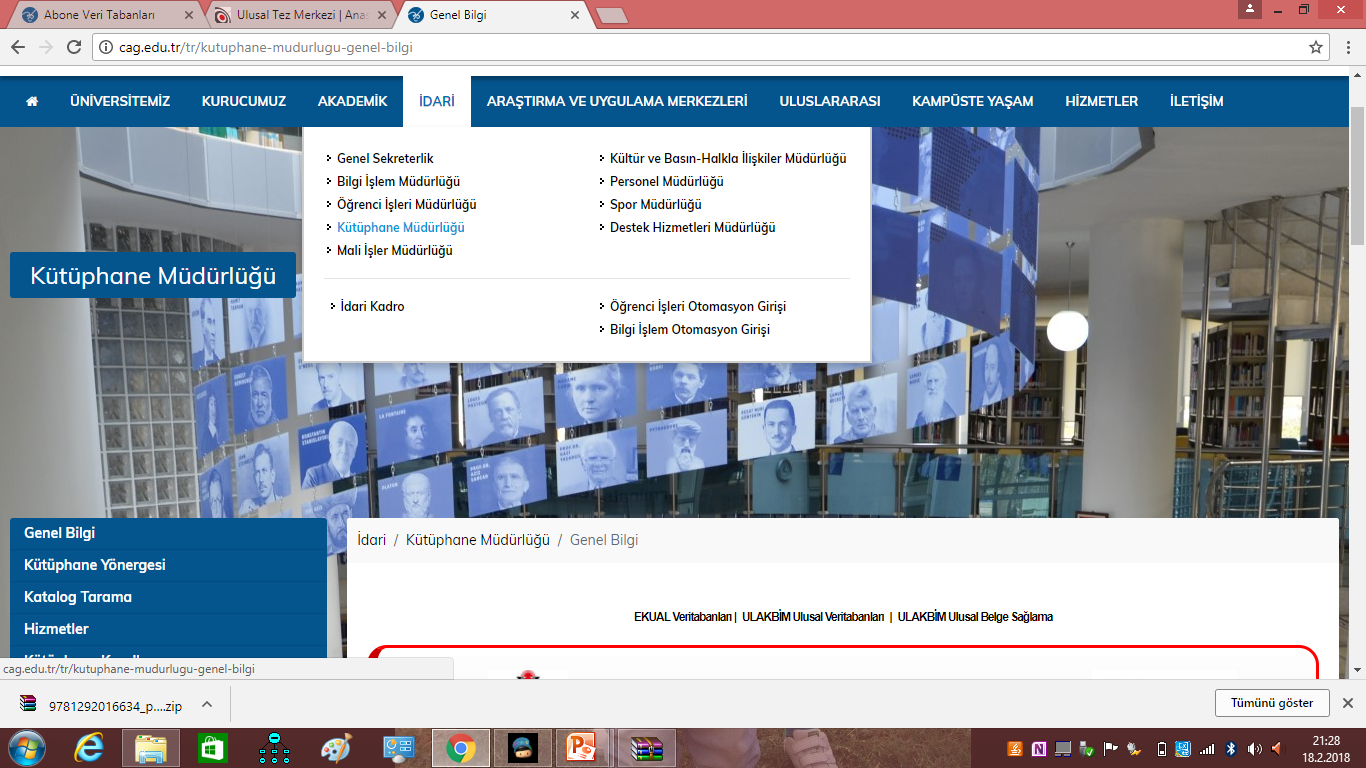 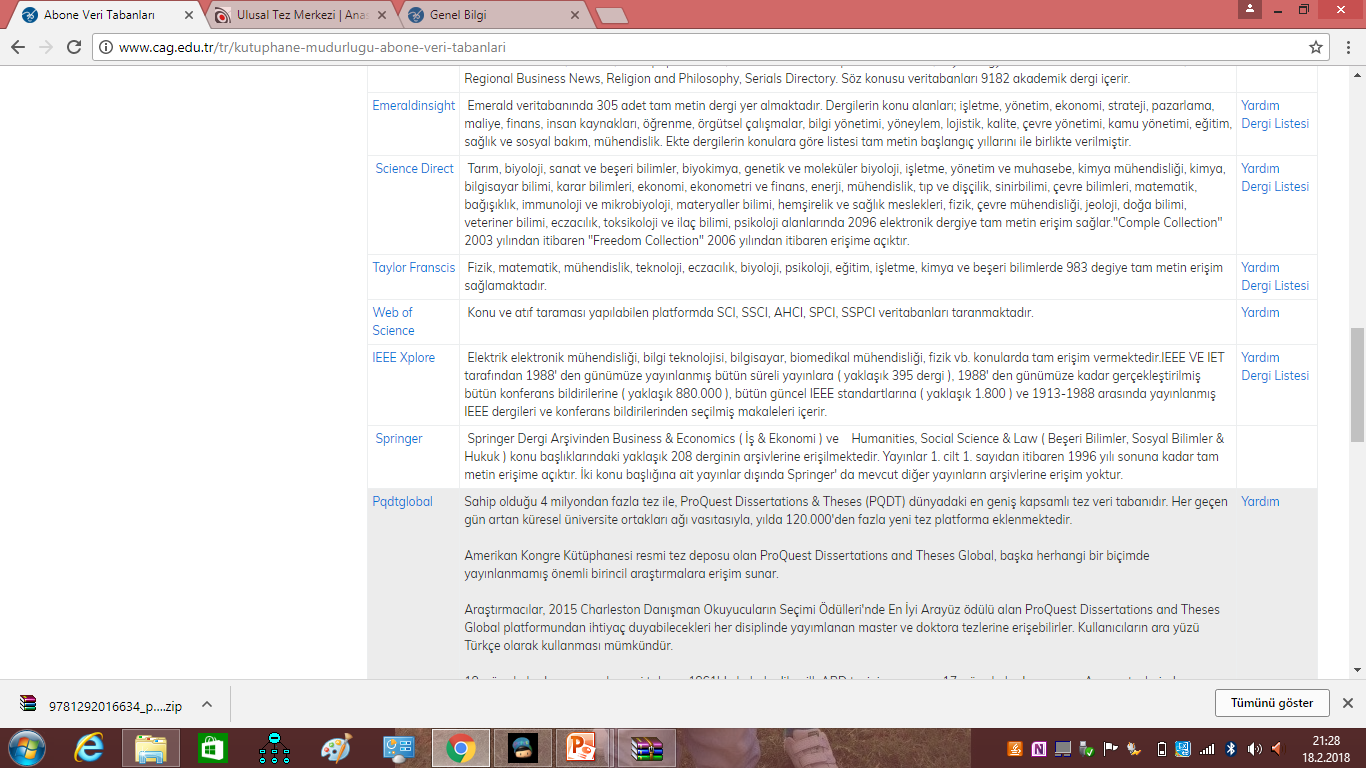 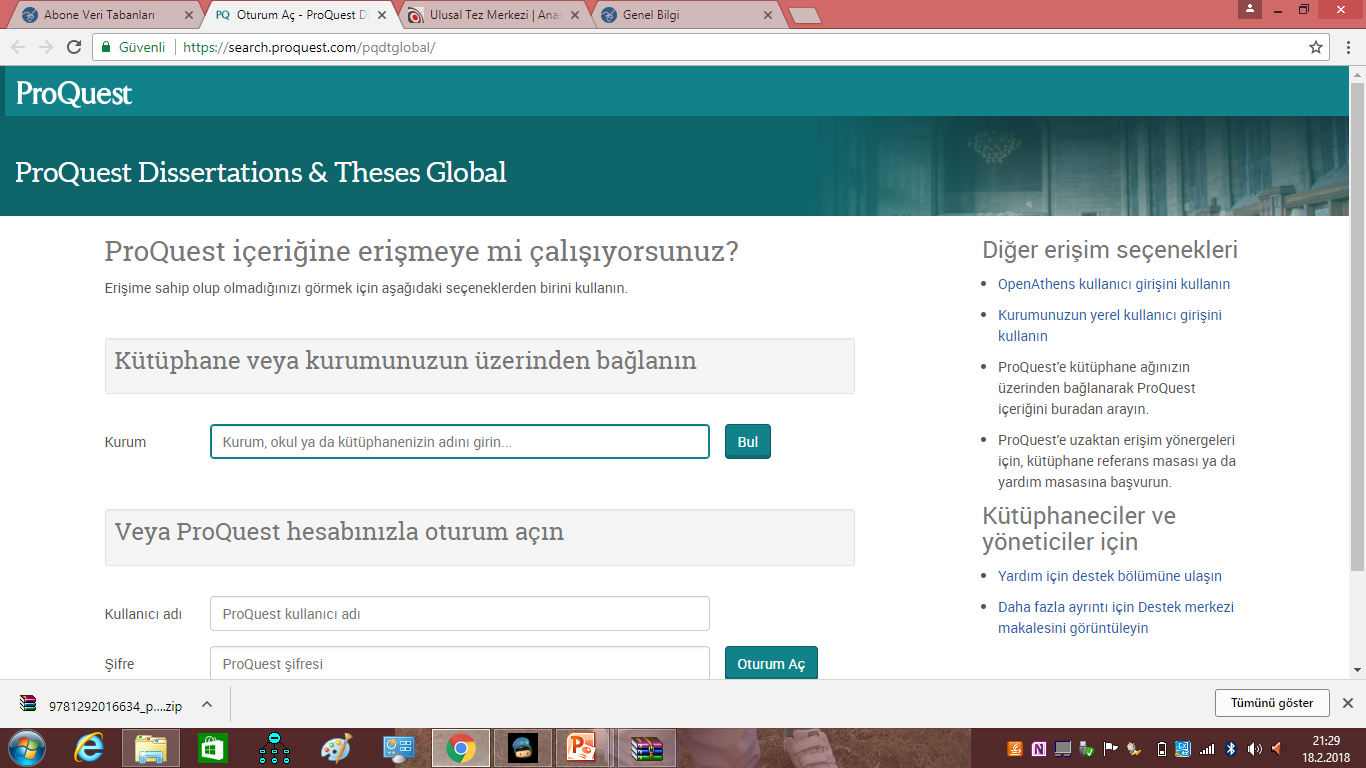 Yurtdışı: https://search.proquest.com/pqdtglobal/index
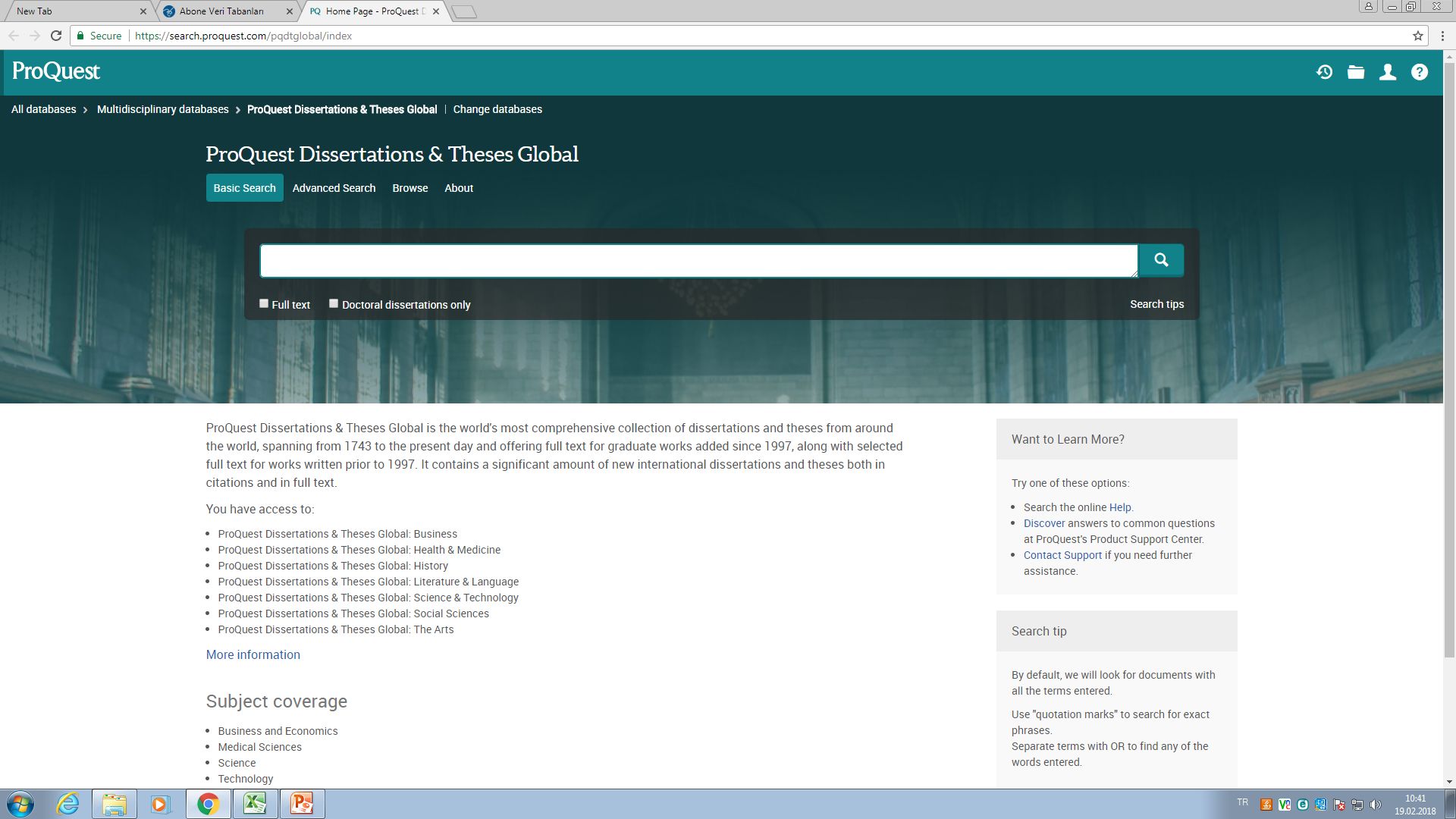 Örnek doktora tezi...
https://search.proquest.com/pqdtglobal/docview/1027130438/fulltextPDF/E53B140C14B4472PQ/2?accountid=15560
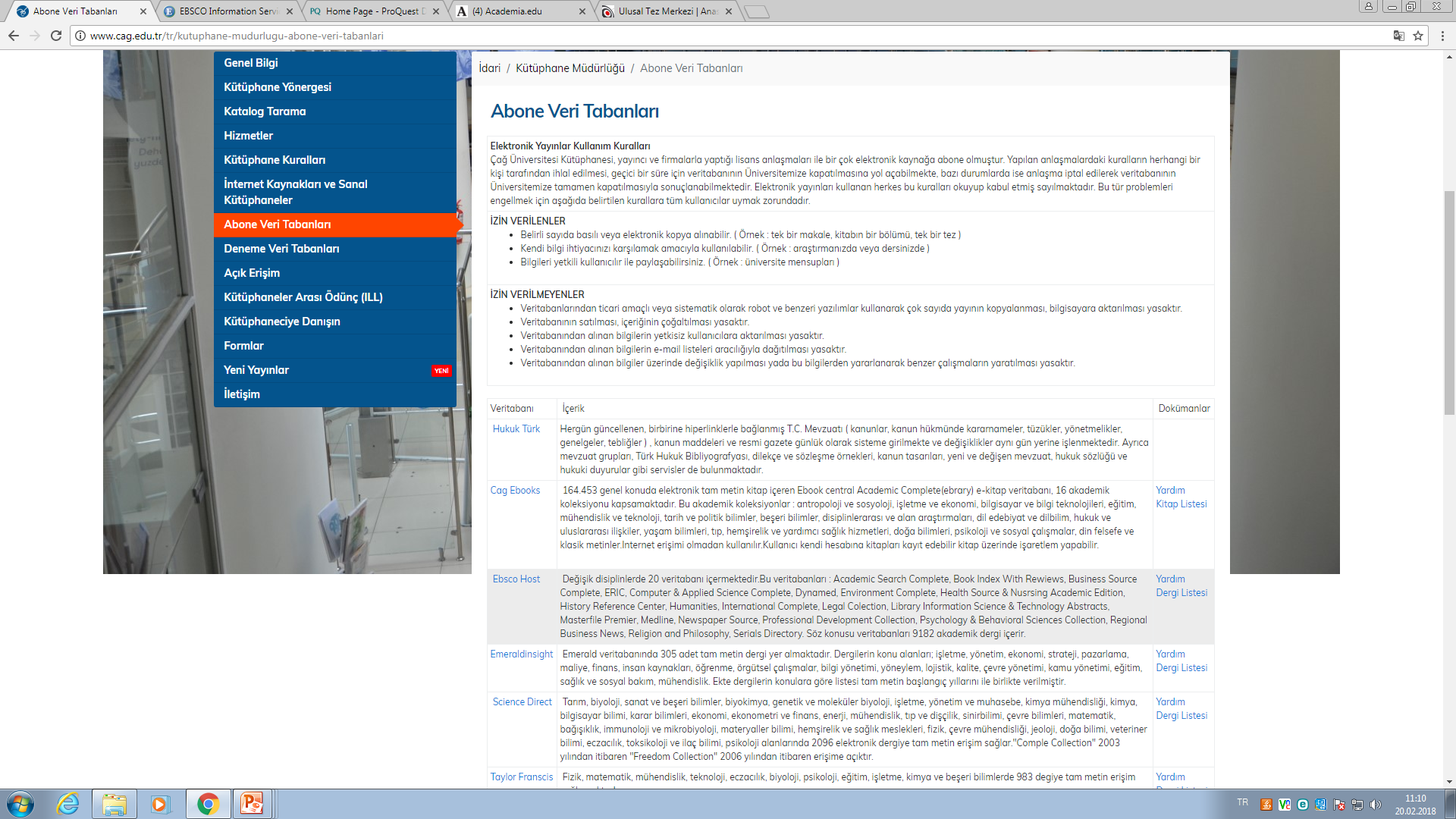 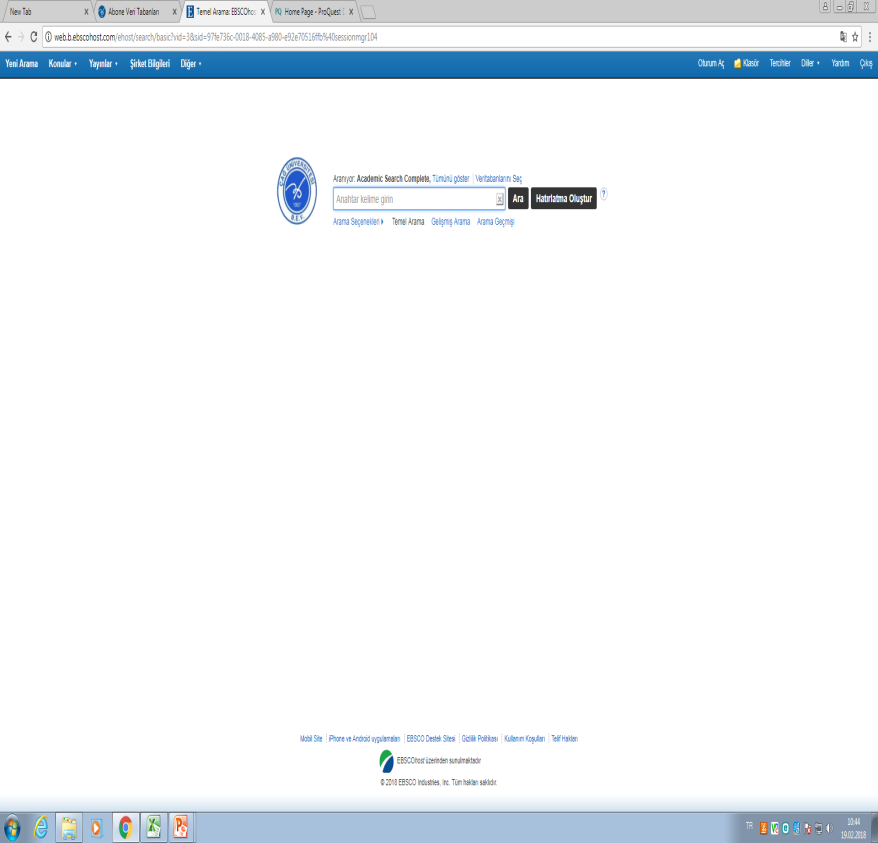 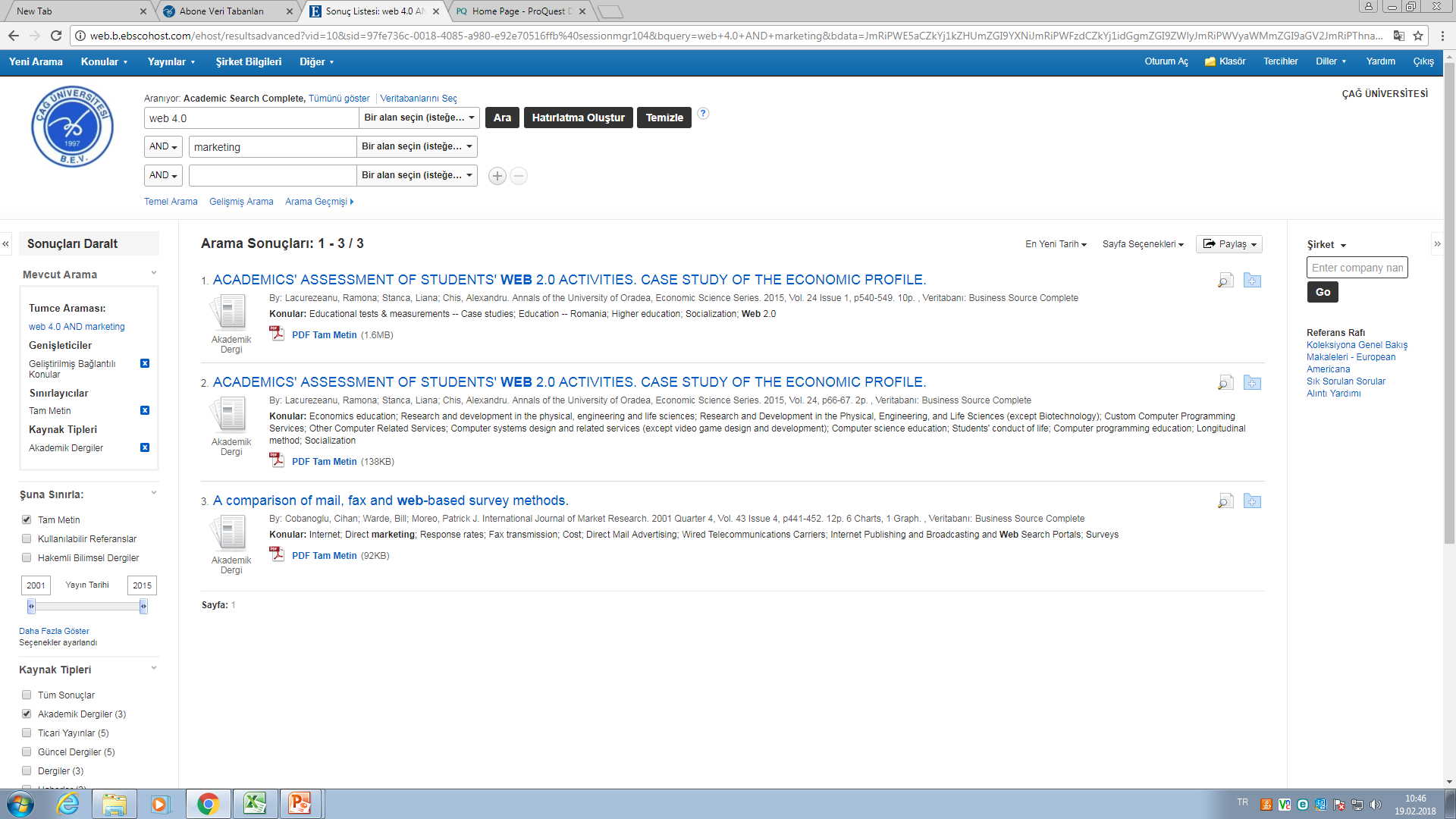 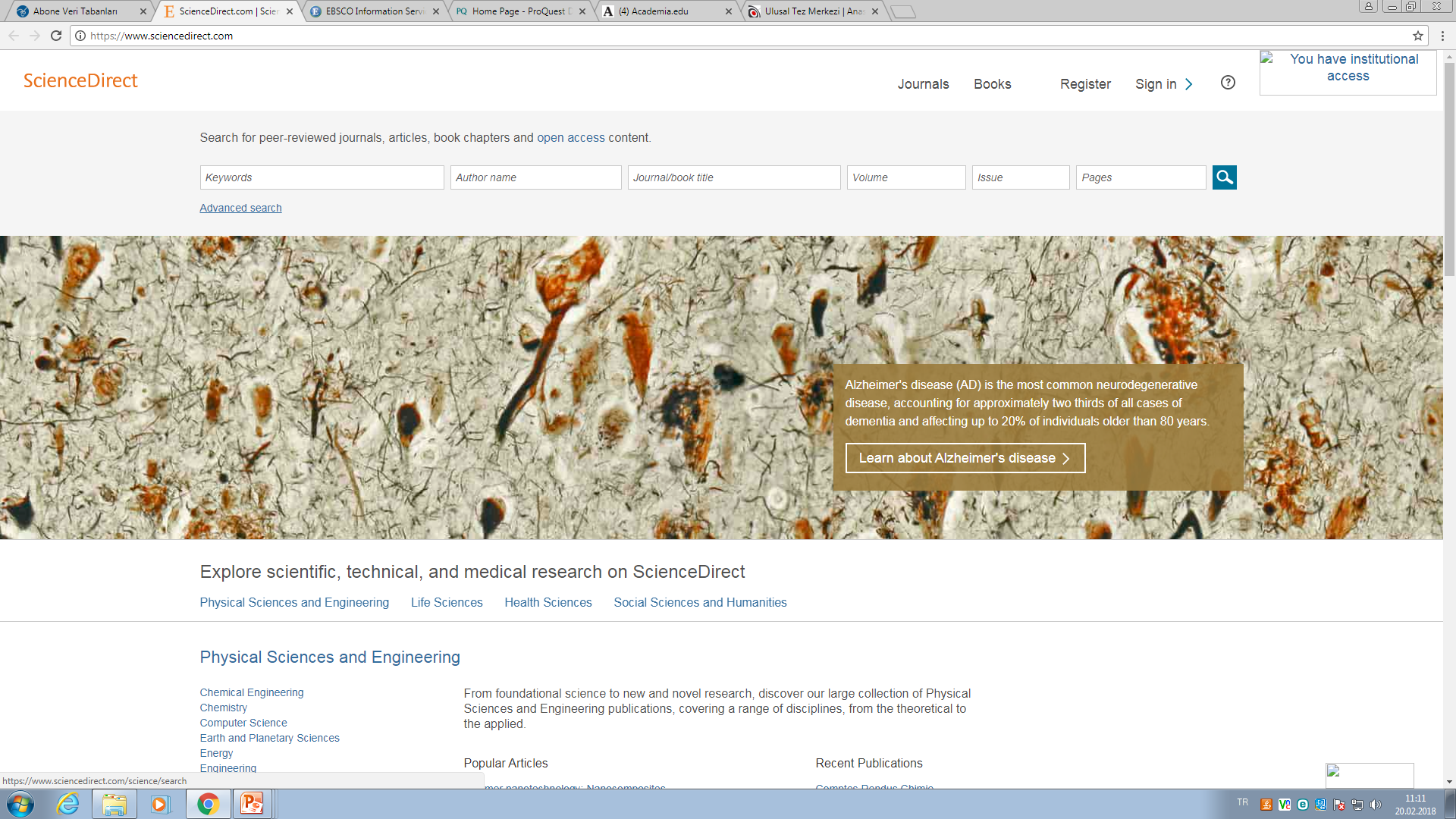 https://www.sciencedirect.com/
Google arama...
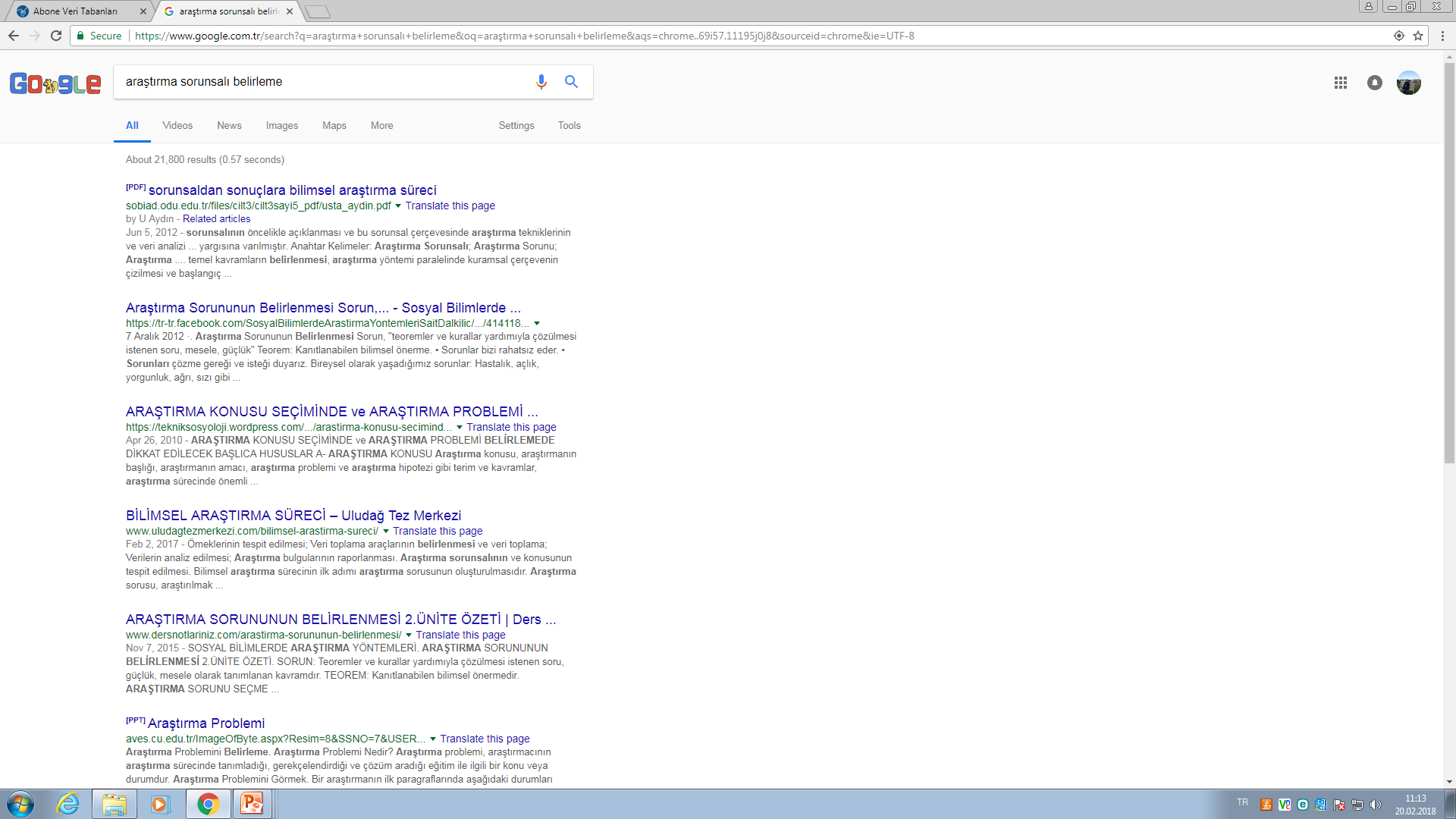 Google akademik…
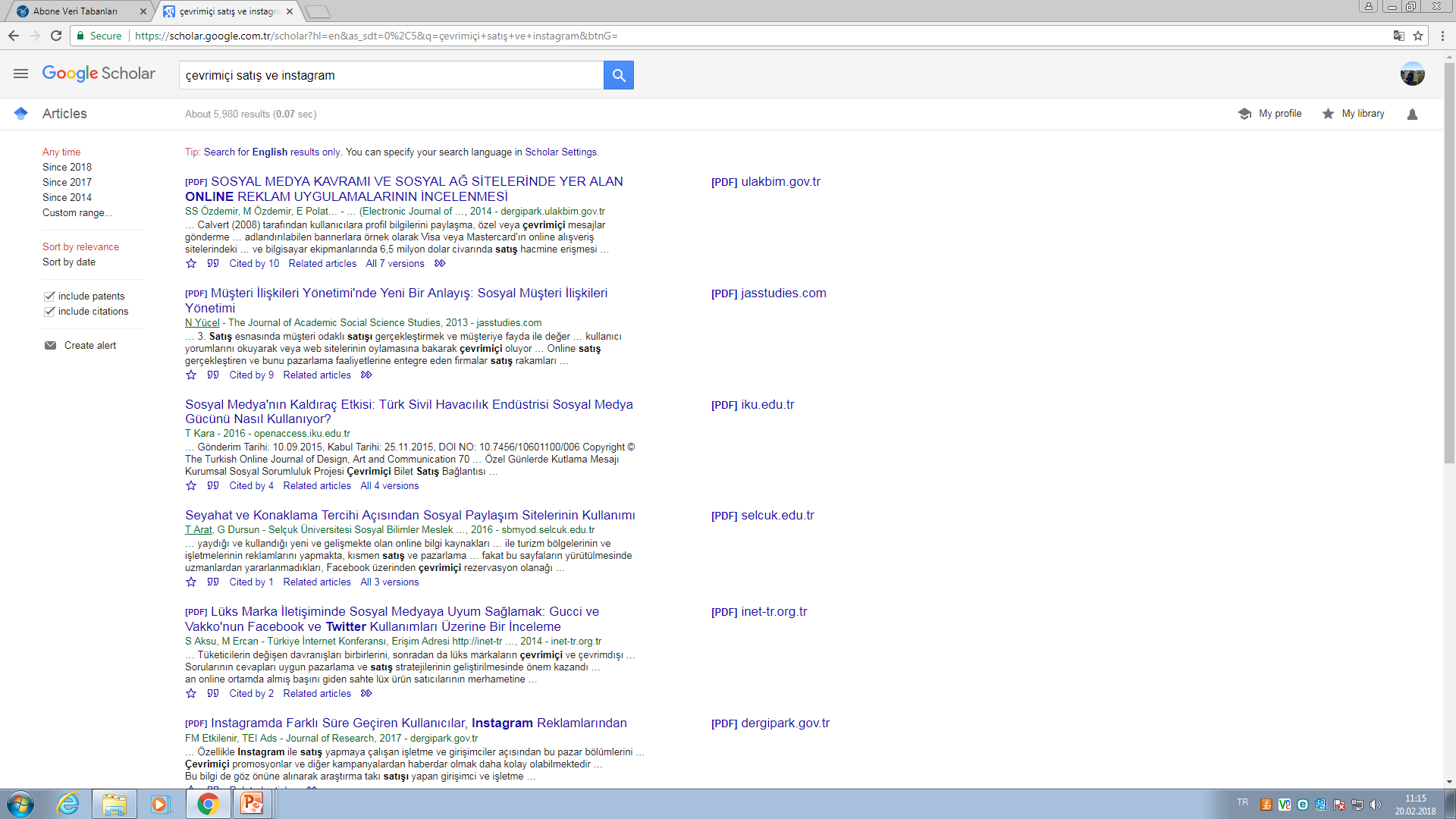 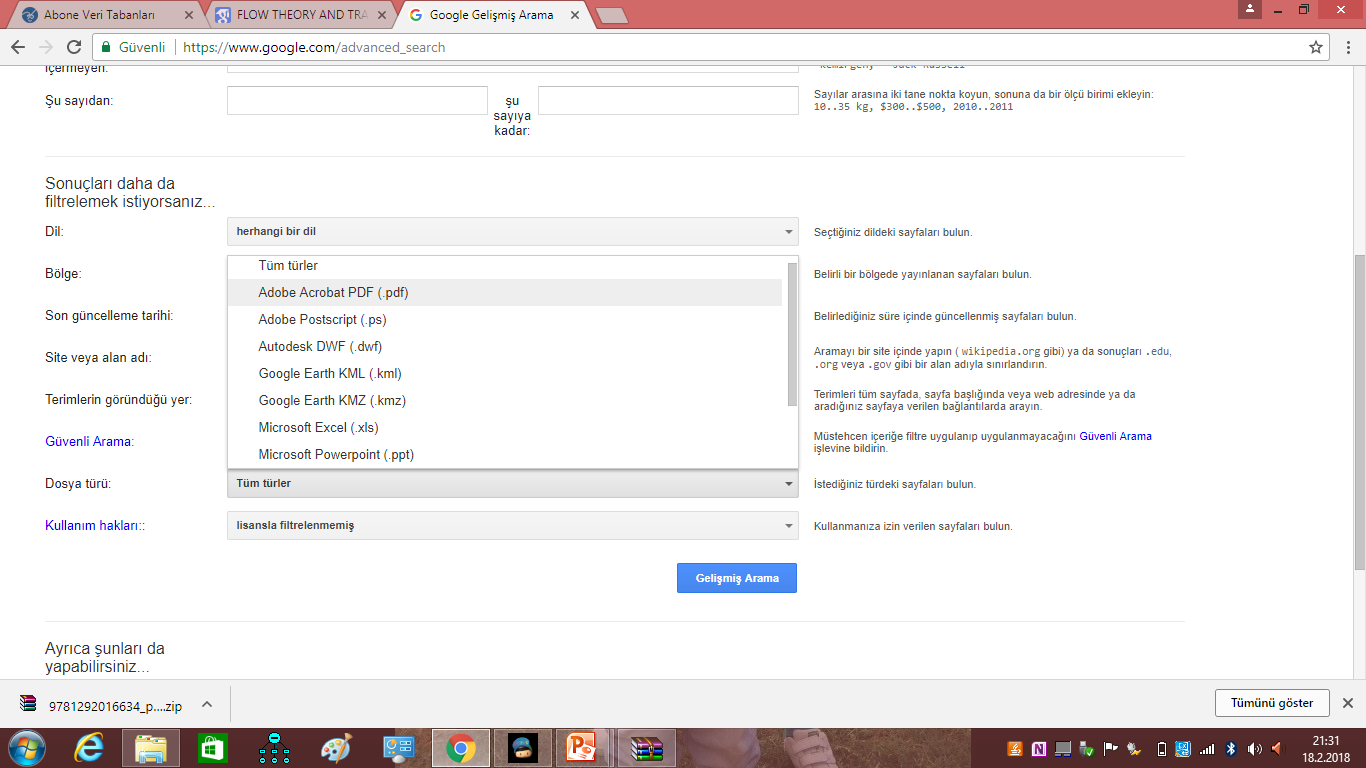 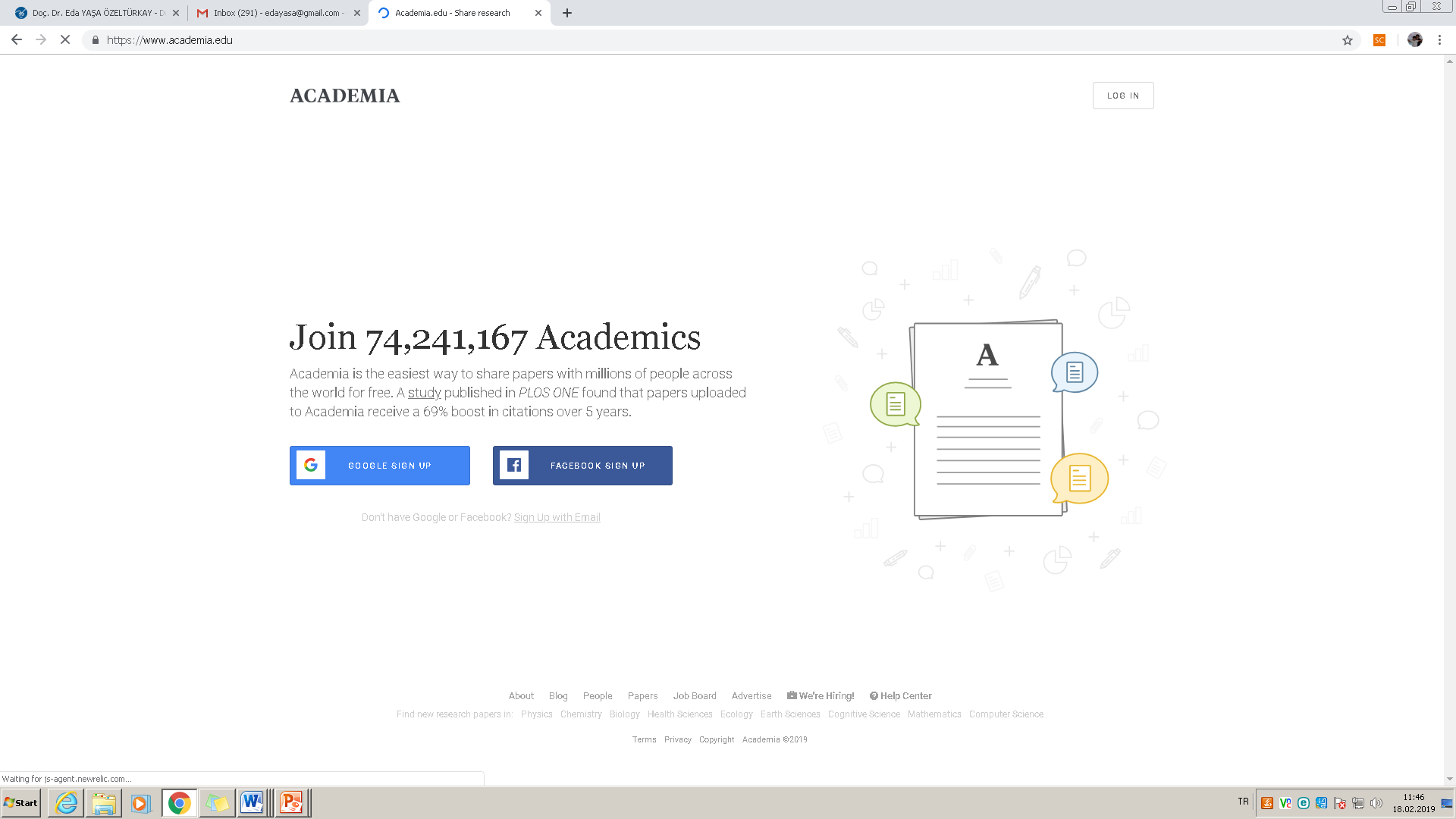 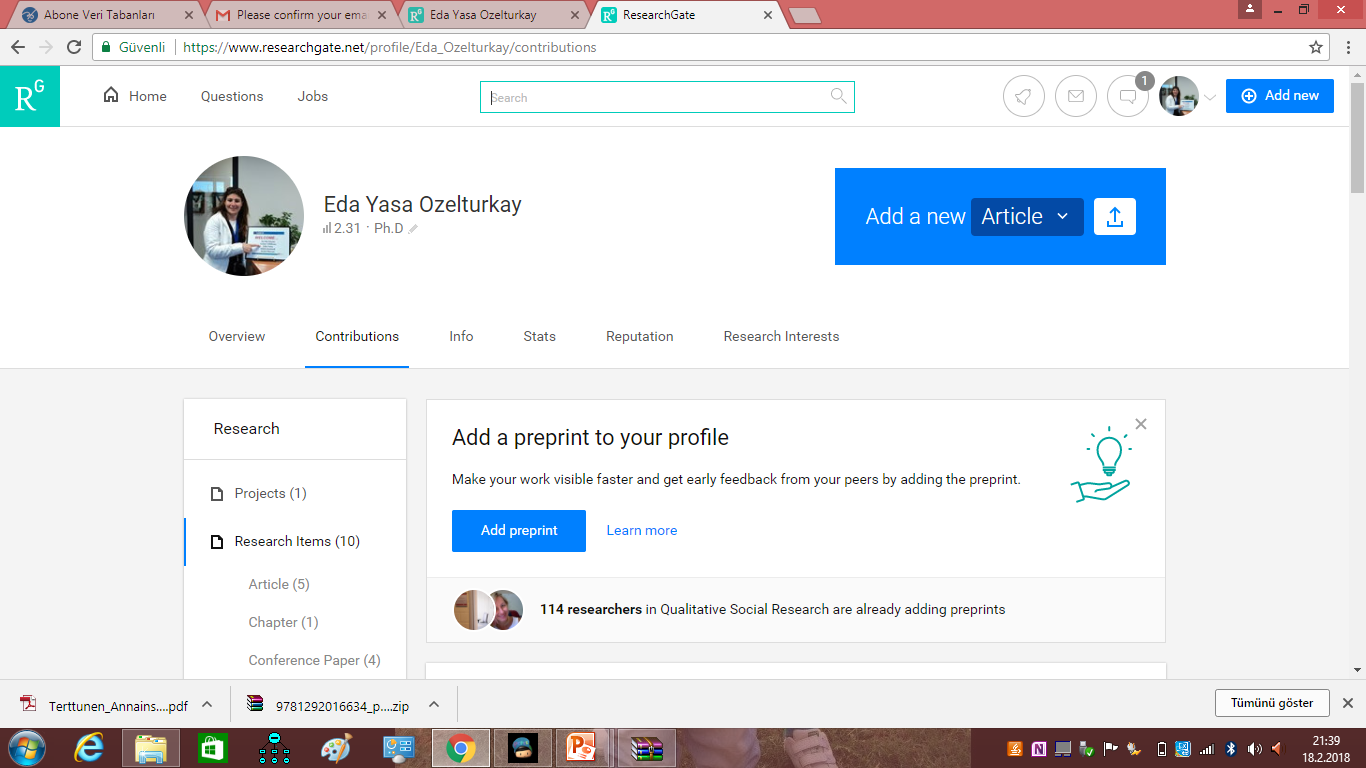 Okudukça not alalım...
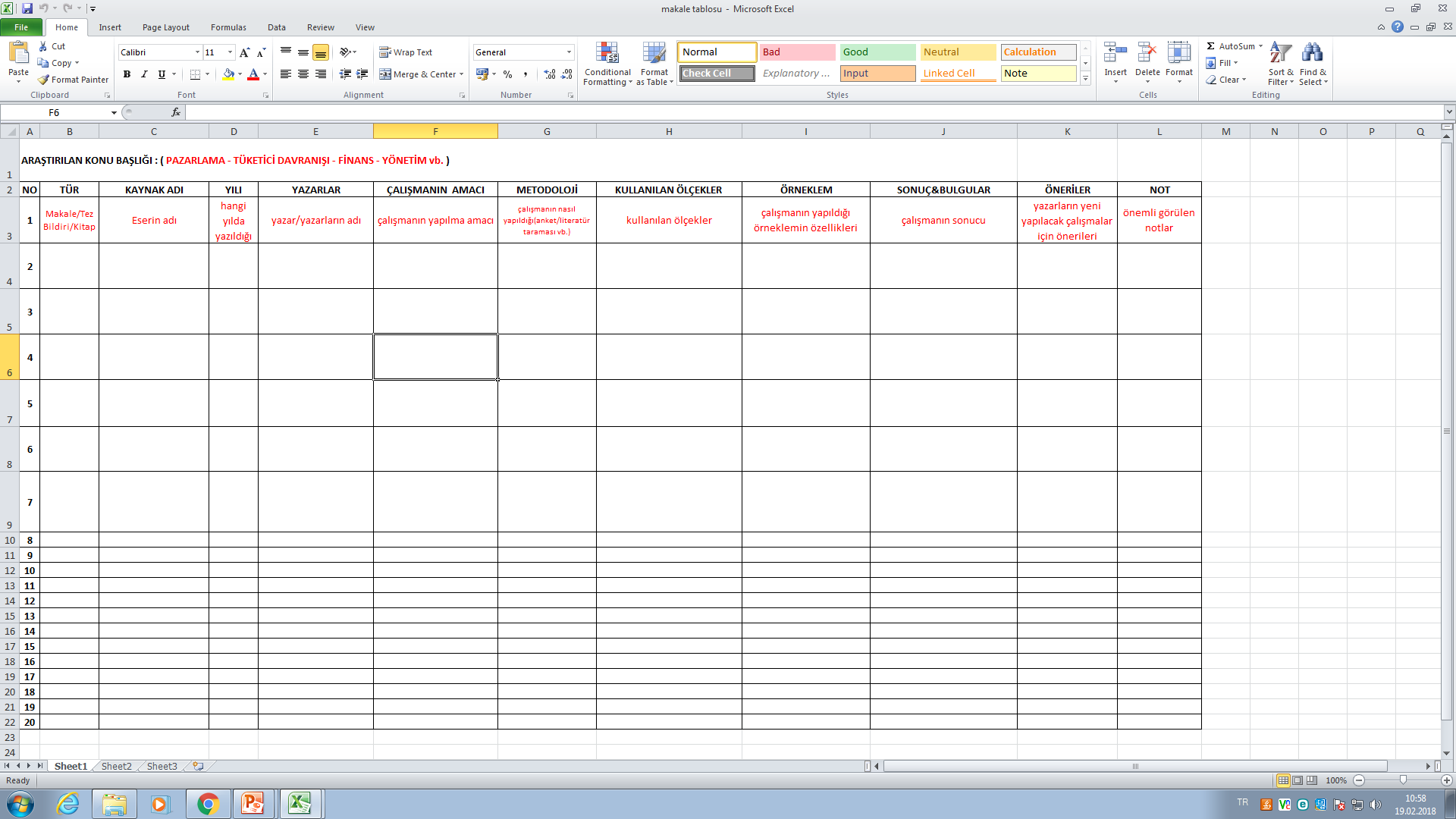 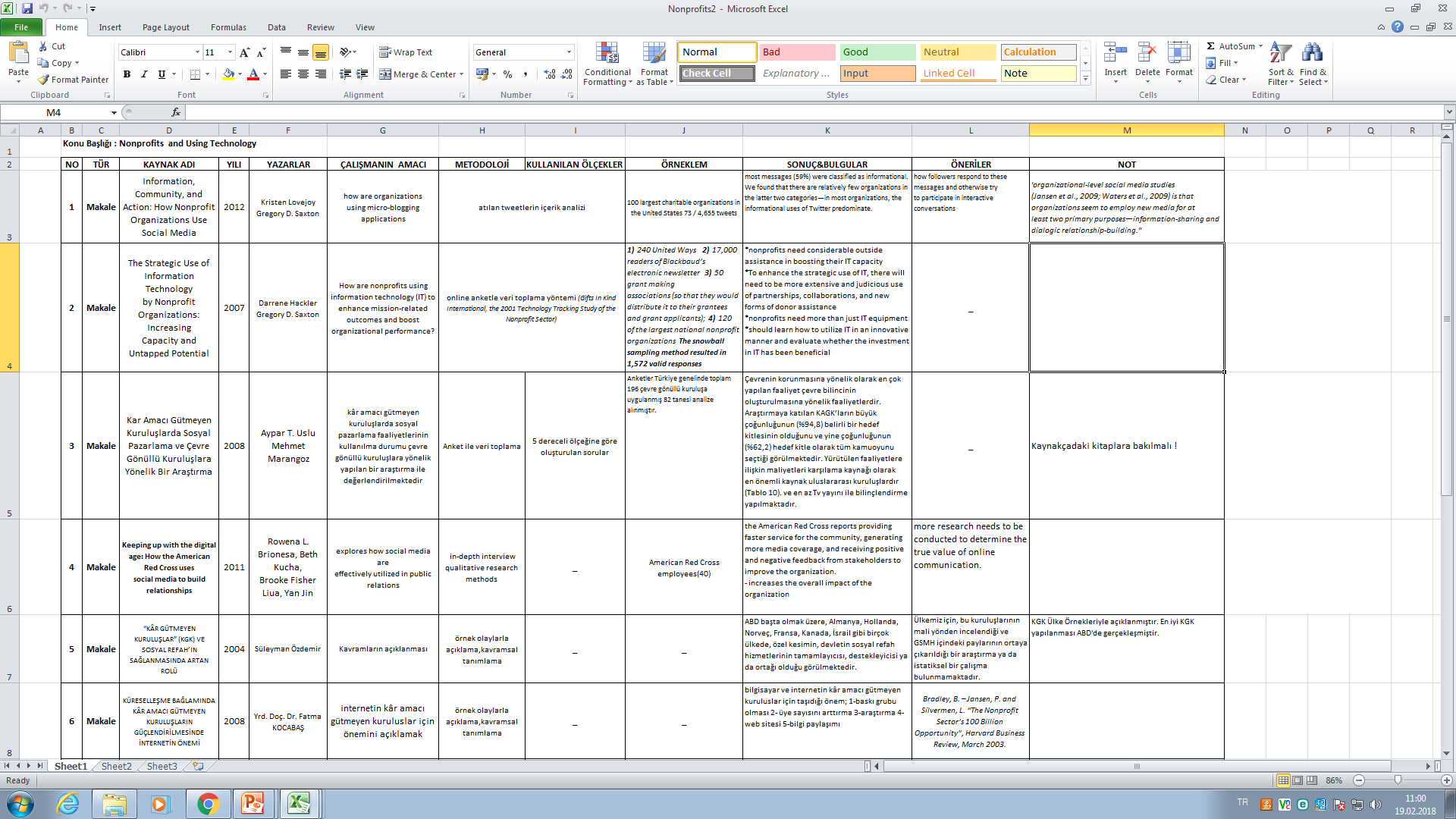 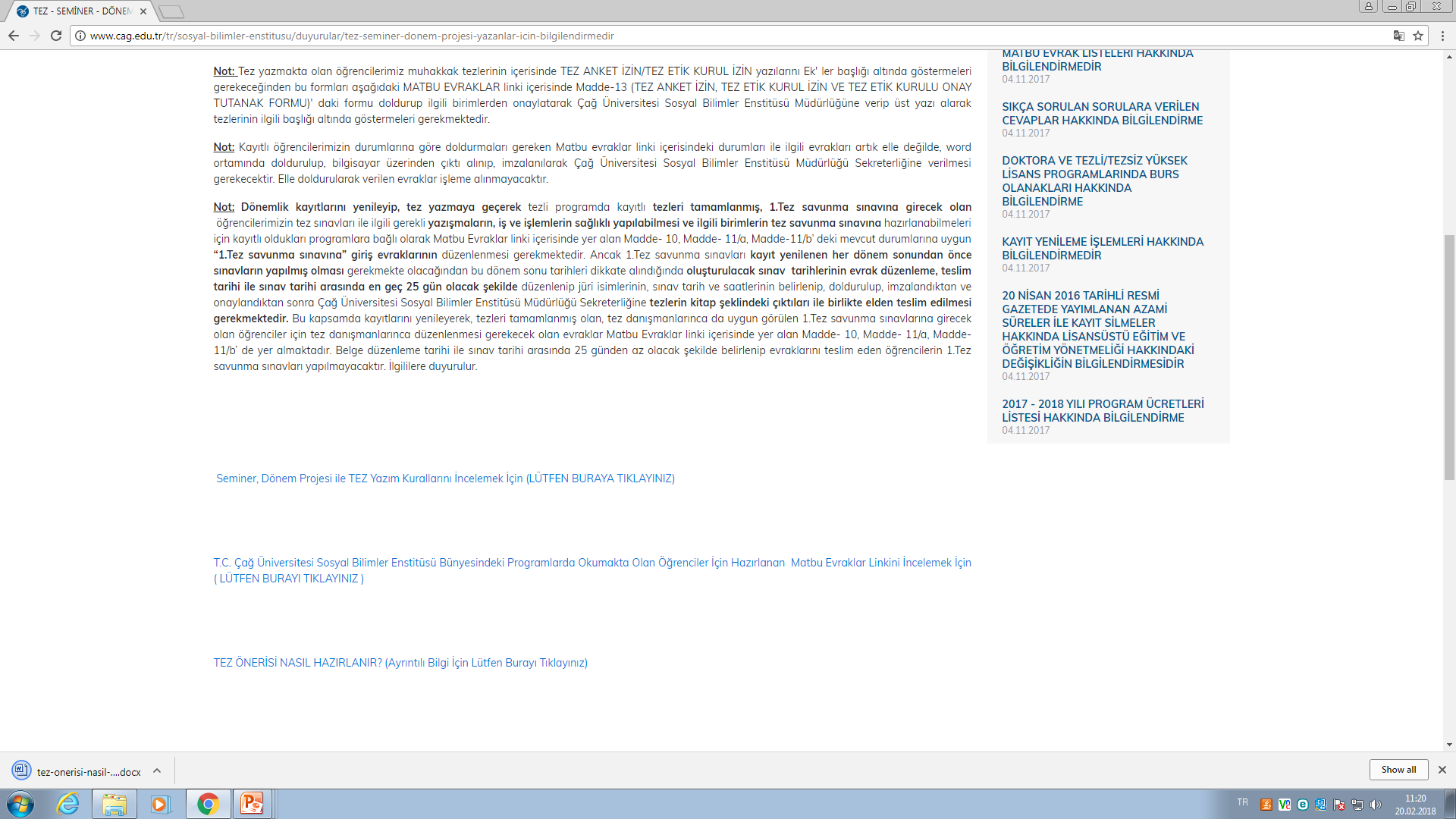 İdeal bir araştırma sorunsalı ve konusunun özellikleri
Araştırma  konusu & sorunsalı belirleme aşamaları
Araştırma konusunun daraltılması
Çok geniş araştırma konuları araştırılması zor ve zaman alıcıdır. 
Sektör açısından (imalat,otomotiv, hizmet vb.)
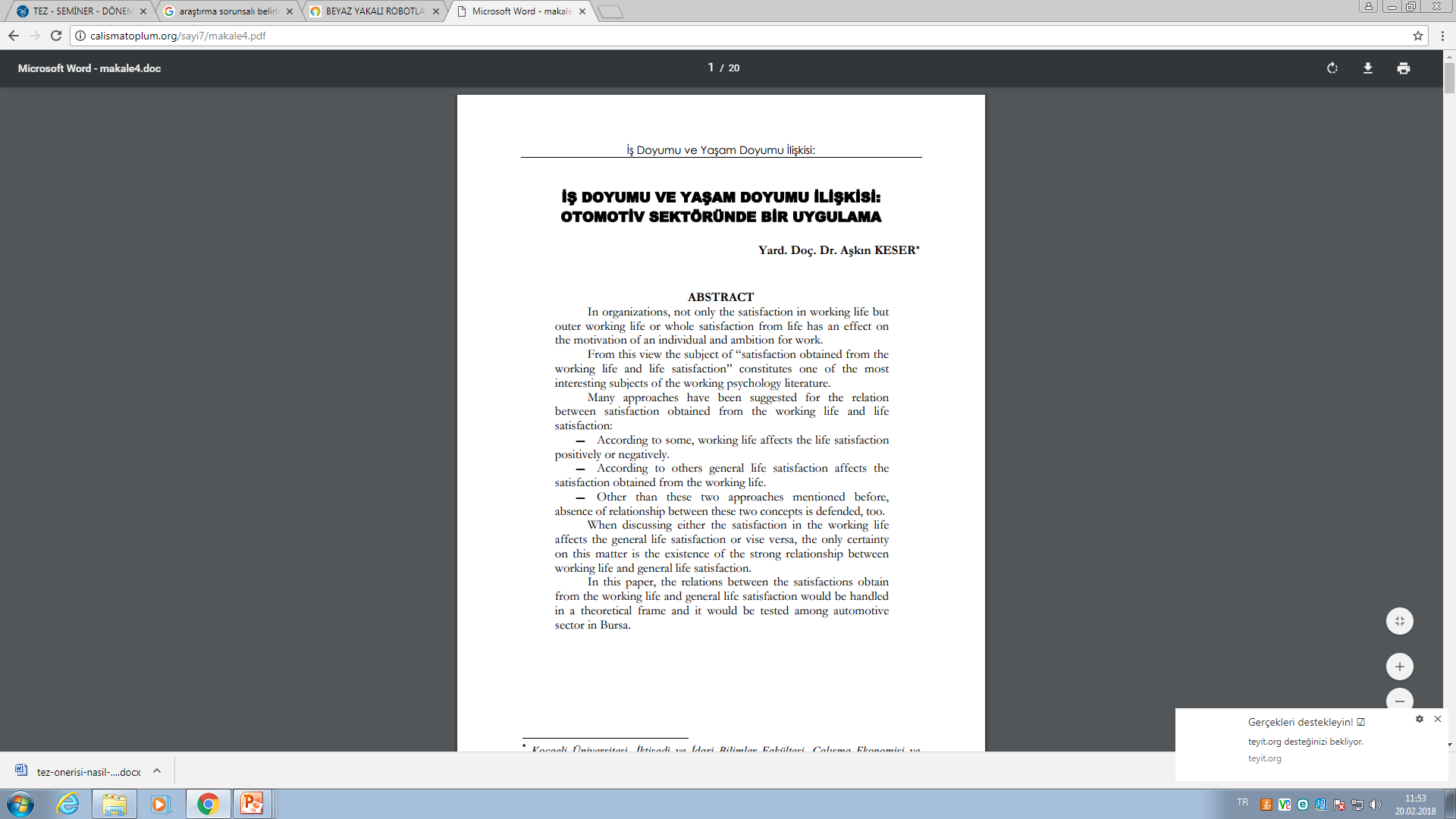 Konunun kapsamı açısından (performansa dayalı ücret, pazara  ilk giriş fiyatı vb.)
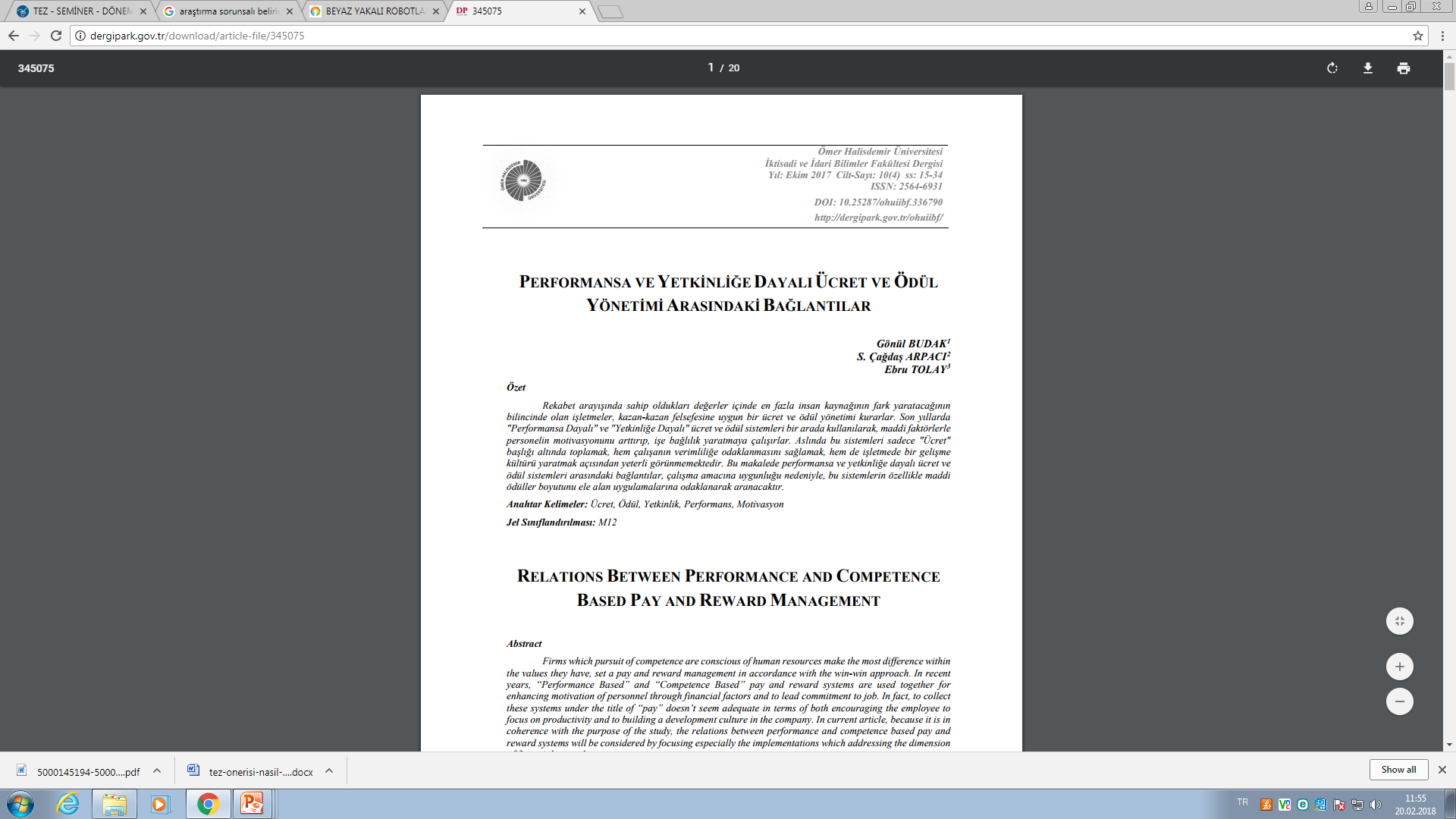 Coğrafi alan açısından (Ankara-İstanbul,Çukurova, Akdeniz bölgesi vb.)
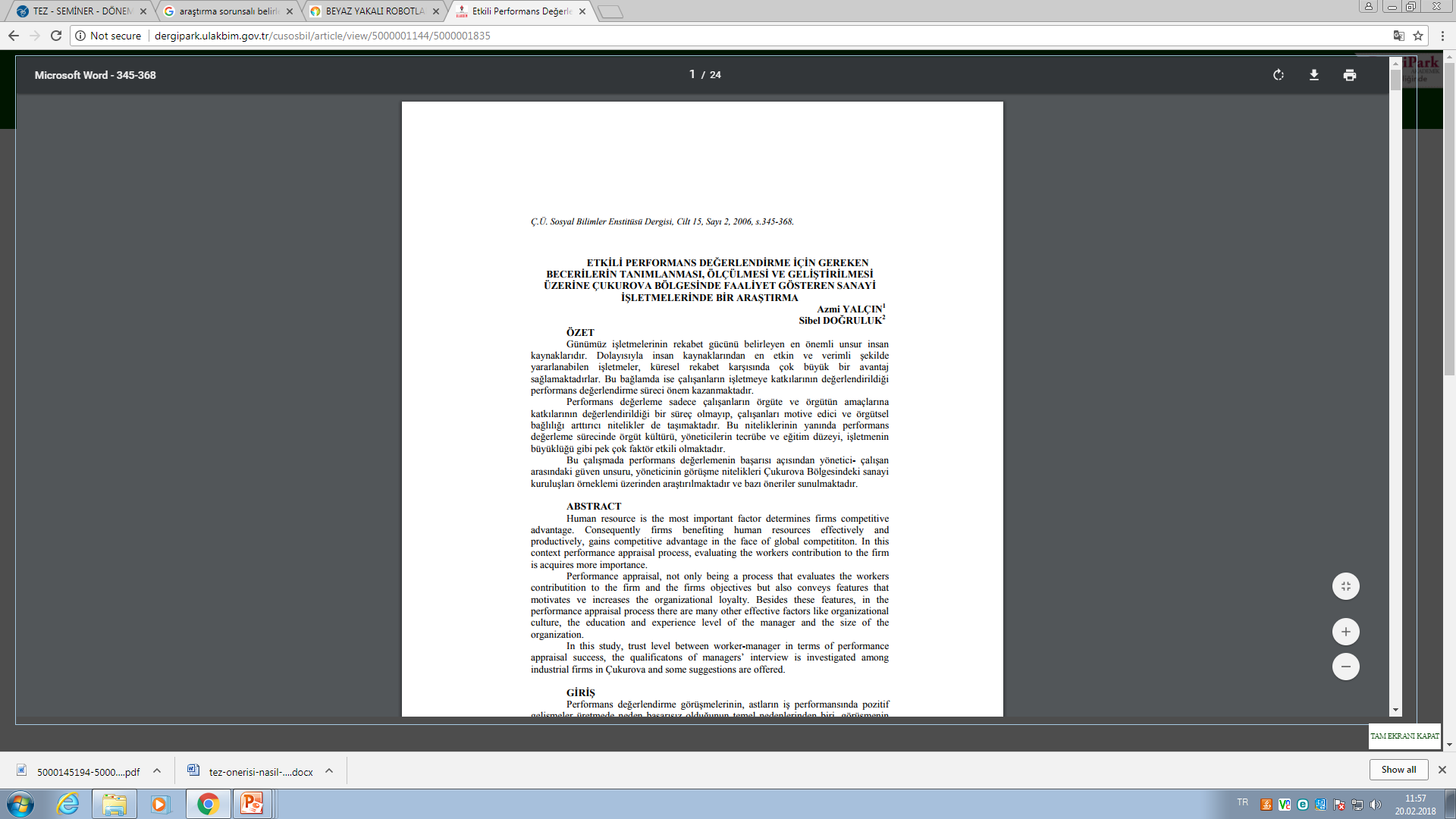 Çalışan grupları (beyaz yakalı,  beyaz yakalı robotlar, mavi yakalı, yöneticiler,vb.)
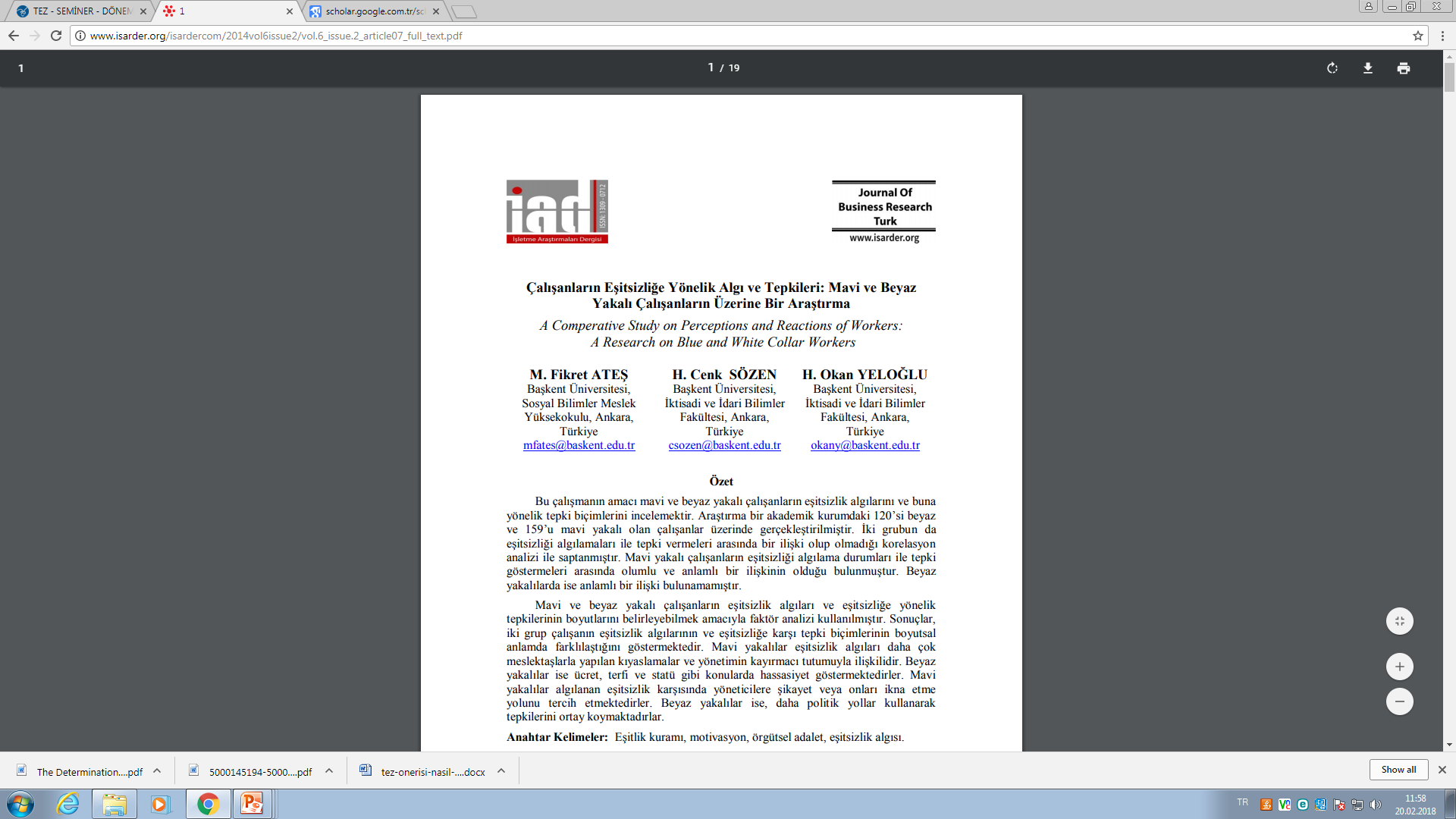 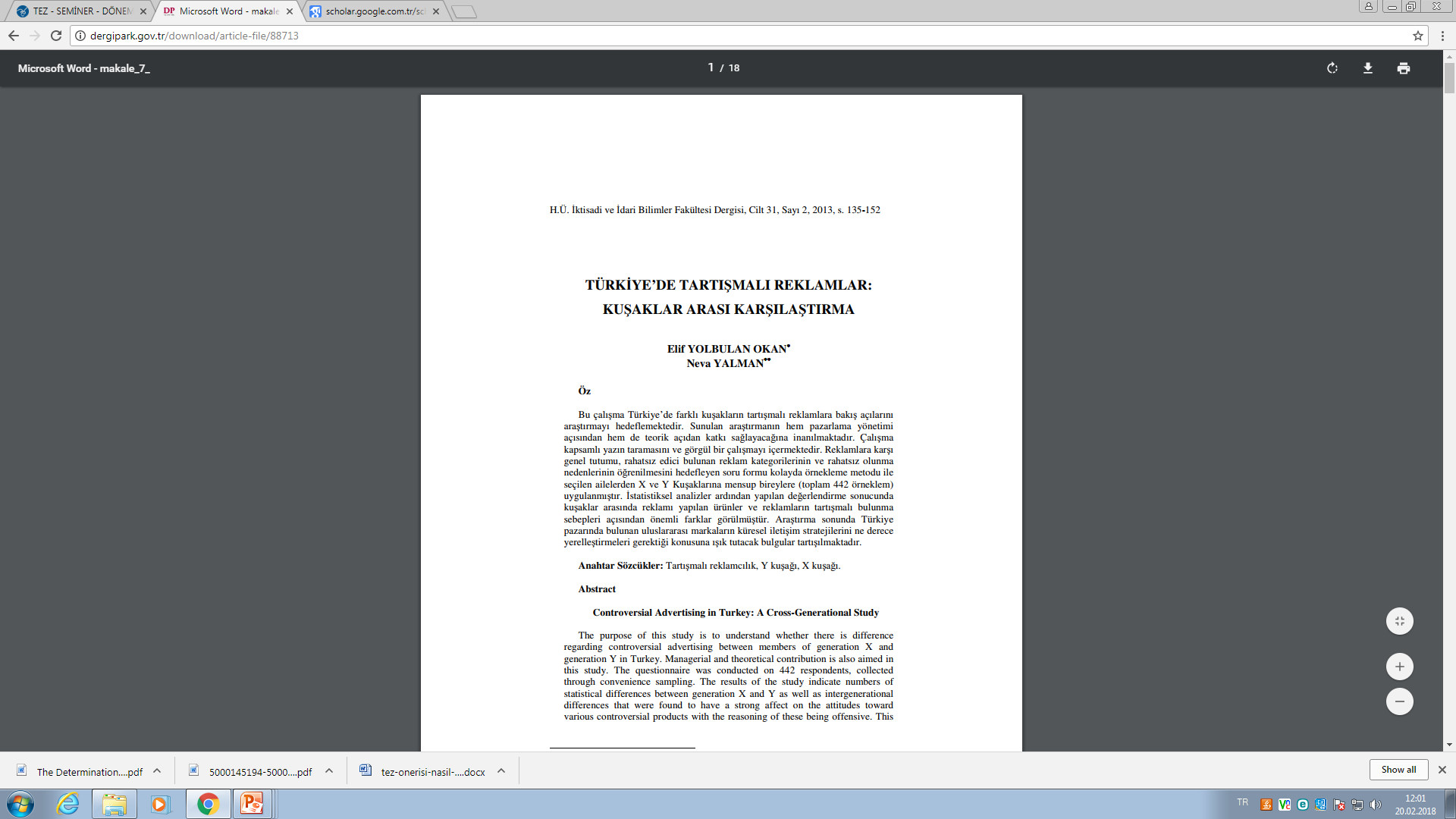 Yaş grupları açısından (X,Y,Z, çocuk ,genç yaşlı vb.)
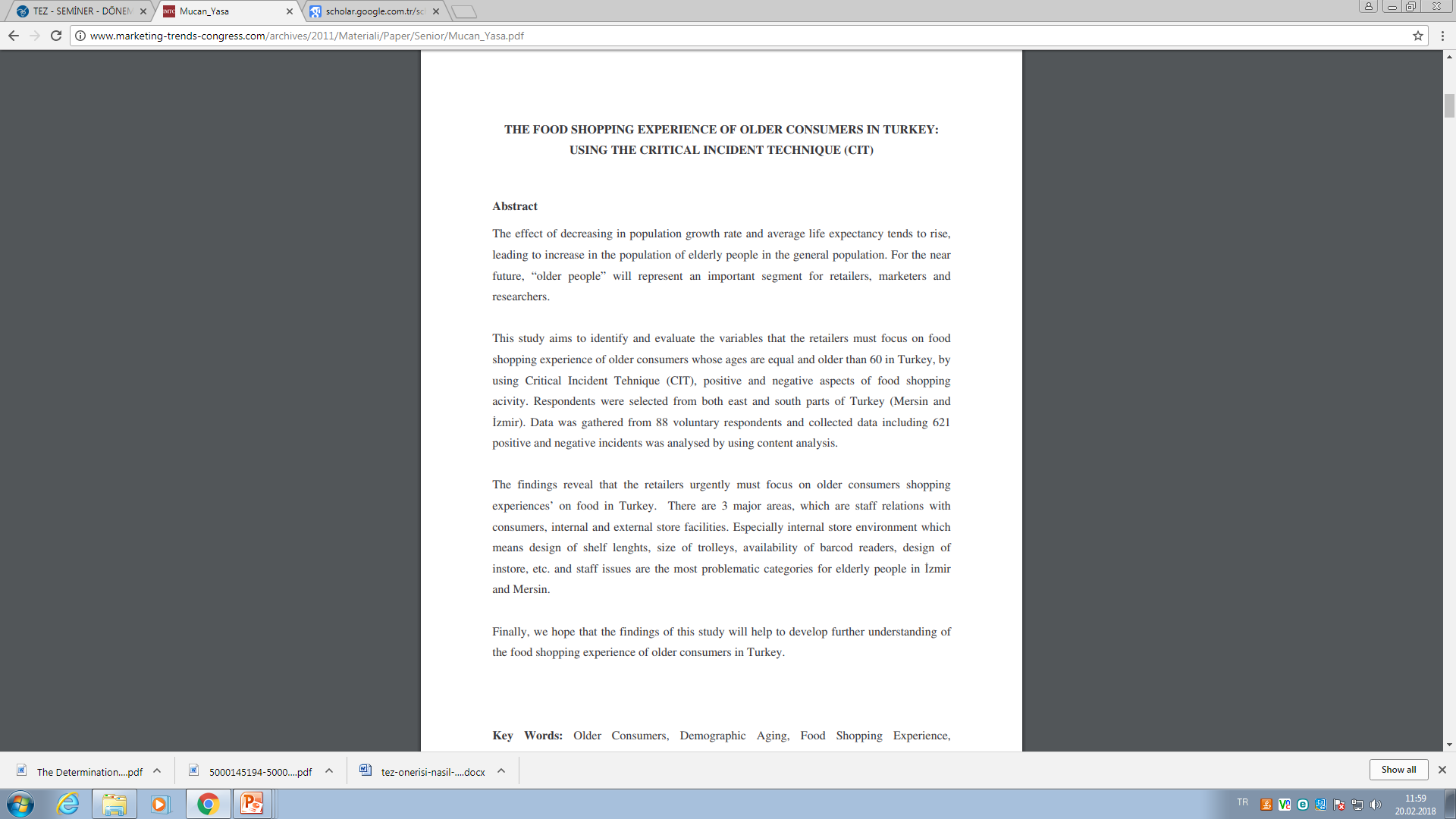 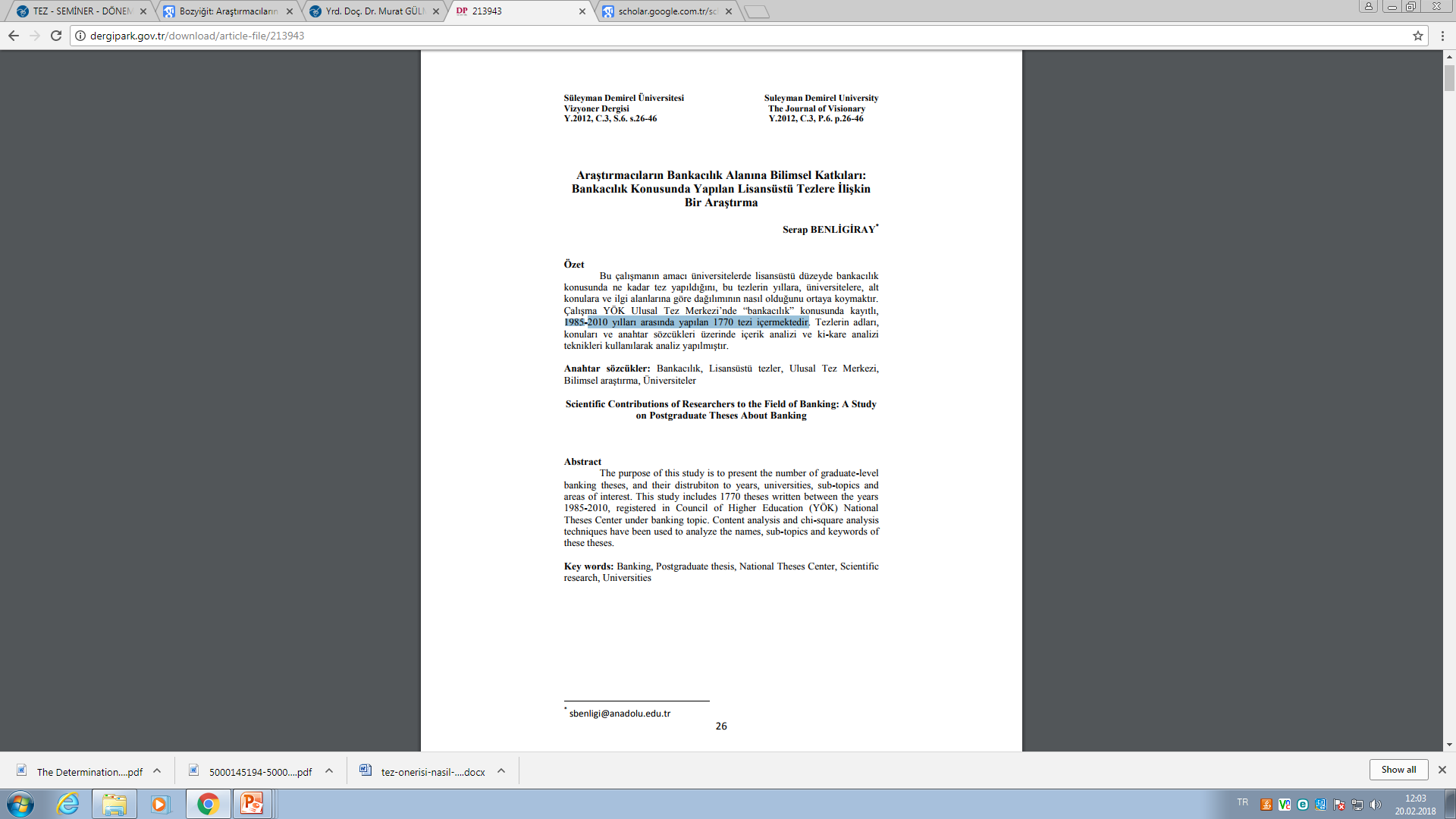 Zaman açısından (2010-2018 yılları arasında)
Araştırma sorunsalının bileşenleri
İyi bir özet
Araştırmanın amacı, yöntemi, ana bulgularını ve orjinalliğini içerir.
To produce a structured abstract for the journal and Emerald database, please complete the following fields about your paper. 
 Özette olmazsa olmaz dört başlık:
Amaç,tasarım/yöntembilim/yaklaşım, Bulgular ve orjinalliği/ değer iken
Çalışmanıza dayalı olarak,  araştırma sınırlılıkları, uygulamaya dönük öneriler ve sosyal etkiler de yer alabilir. 
Açık ve net olmalı, 250 kelimeyi aşmamalı
Gerçek makalede ne var ise özette onlar yer almalı, içeriği yansıtmalıdır.

 Emerald yayınevi için özet yazımı:
Please divide the abstract up into these headings:
 Purpose What are the reason(s) for writing the paper or the aims of the research?
 Design/methodology/approach How are the objectives achieved? Include the main method(s) used for the research. What is the approach to the topic and what is the theoretical or subject scope of the paper?
 Findings What was found in the course of the work? This will refer to analysis, discussion, or results. 
Research limitations/implications (if applicable) If research is reported on in the paper this section must be completed and should include suggestions for future research and any identified limitations in the research process.
 Practical implications (if applicable) What outcomes and implications for practice, applications and consequences are identified? How will 2 the research impact upon the business or enterprise? What changes to practice should be made as a result of this research? What is the commercial or economic impact? Not all papers will have practical implications. 
Social implications (if applicable) What will be the impact on society of this research? How will it influence public attitudes? How will it influence (corporate) social responsibility or environmental issues? How could it inform public or industry policy? How might it affect quality of life? Not all papers will have social implications. 
Originality/value What is new in the paper? State the value of the paper and to whom
İyi bir başlık için...
Açık ve anlaşılır olarak çalışmanın ana amacını içermeli
Kısaltma kullanmaktan kaçının
Olumlu bir etki yaratacak ve okuyucunun ilgisini çekecek kelimeler kullanın.
  alanına özgü güncel terminolojiyi kullanın.
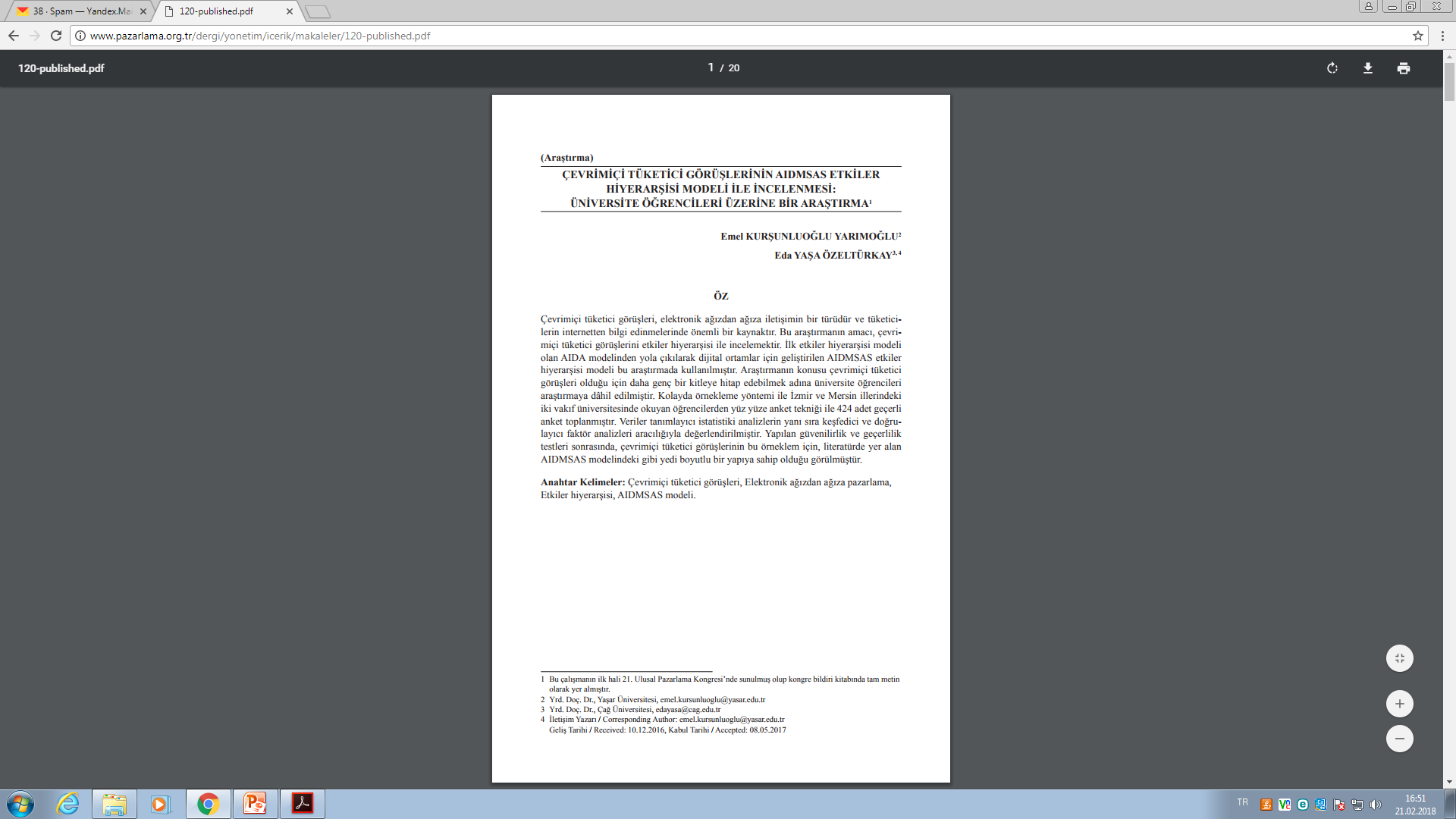 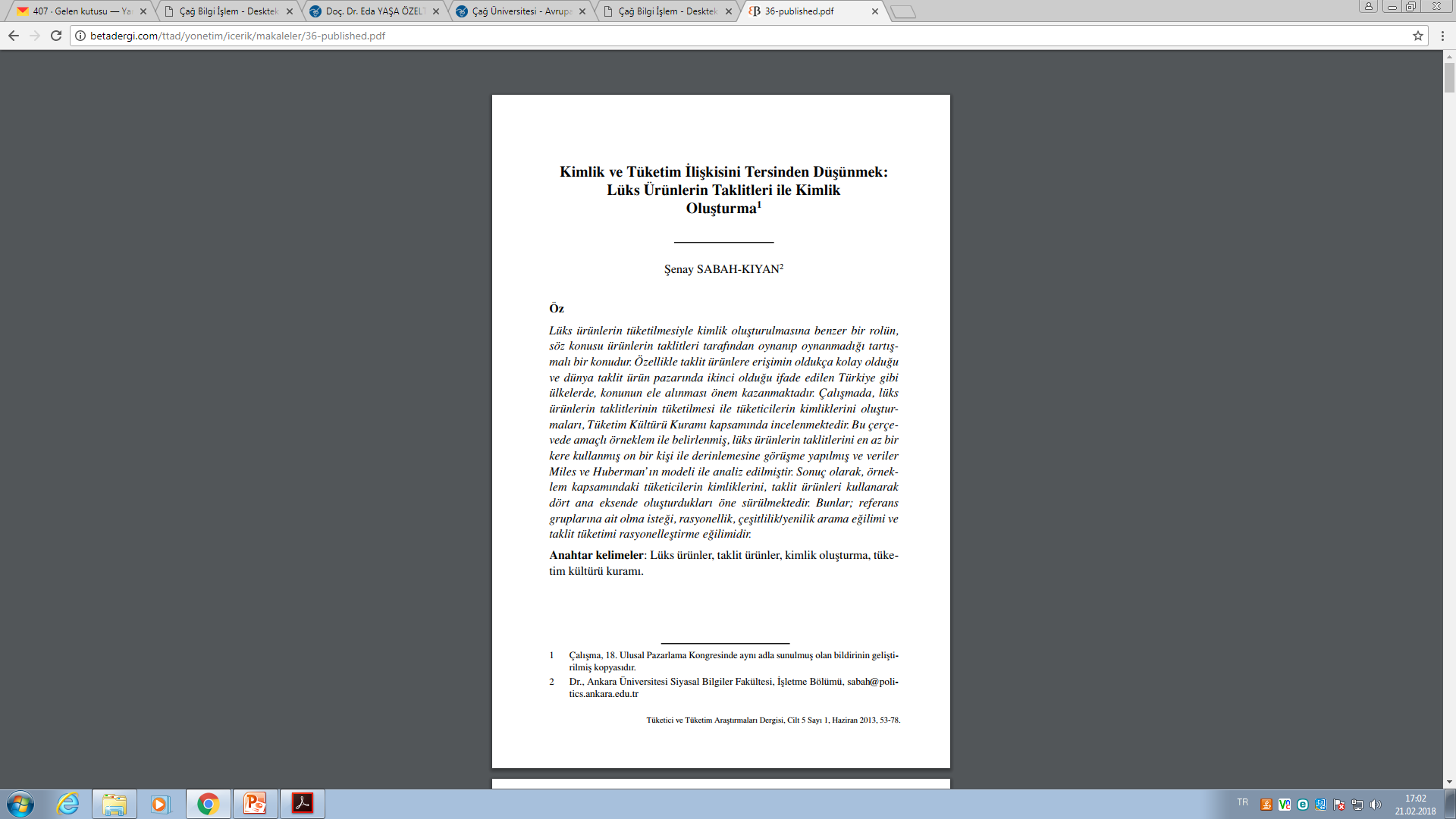 Yazımda APA .6.0
Bir araştırma raporunda araştırma probleminden önerilere kadar olan bölüm ve alt bölümlerden oluşan rapor metine Ana bölümler denilmektedir (Karasar, 2009). APA (1967) modeline göre hazırlanan raporlarda ana bölümler;
Giriş
Yöntem
Bulgular ve yorum
Özet,Yargı ve Öneriler’den oluşmaktadır.
Evren,Örneklem ve Verilerin toplanması Yöntem’in alt bölümlerindedir.
Makalede APA 6. sürüm tarzı metin içi atıf yöntemi örnekleri:
Metin içi göndermeler:
Tek yazarlı esere atıf yapılırken:

- 1975’den Kasım 1989’daki Berlin Duvarı’nın yıkılışına kadar Amerika Birleşik Devletleri yalnızca altı defa dış ülkelere askeri operasyon gerçekleştirirken, 1989’dan 2004’e kadar dokuz büyük askeri operasyon yapılmış ve gönderilen askerlerin sayısı yüz binleri bulmuştur (Gray, 2005: 14).   Veya Feroz Ahmad'a (2012: 101) göre harf inkılâbının en önemli amaçlarından biri, yeni Türkiye'de okuryazarlık sürecinin ve eğitiminin hızlandırılmasıydı.

İki yazarlı esere atıf yapılırken:

- Trans Pasifik Antlaşması, son yıllarda küresel ölçekteki en büyük antlaşmalardan biridir (Green ve Goodman, 2015: 45). Veya Green ve Goodman'a (2015: 45) göre Trans Pasifik Antlaşması, son yıllarda küresel ölçekteki en büyük antlaşmalardan biridir.

Üç veya daha fazla yazarlı eserlere atıf yapmak için 
- ilk yazarın soyisminden sonra diğer yazarların soyisimlerini kullanmak yerine  'vd.' ifadesi kullanılır. İklim, insan karakteri üzerinde belirleyici özelliğe sahiptir. (Walter vd., 1998: 25) Veya Walter ve diğerlerine göre (1998: 25) iklim, insan karakteri üzerinde belirleyici özelliğe sahiptir.
KAYNAKÇA GÖSTERİMİ
Tek yazarlı kitap:                 SOYADI, A. (Yıl), Kitabın Adı (İtalik), Şehir: Yayınevi.
Örnek:                      BORTON, H. (1970), Japan's Modern Century, New York: The Ronald Press Company.

Birden çok yazarlı kitap:     SOYADI, A., SOYADI, A., SOYADI, A. (Yıl), Kitabın Adı (İtalik), Şehir: Yayınevi.
Örnek:                        NIVISION, D., WRIGHT, A., ve BARY, W. (1959), Confucianism in Action, Stanford: Stanford University Press.

Kitap bölümü:                      SOYADI, A. (Yıl), Bölümün başlığı, Editörün A. SOYADI içinde, Kitabın Adı (İtalik) (s. sayfa aralığı) Şehir: Yayınevi.
Örnek:                        WATSON, J.(1998), Engineering Education in Japan After the Iwakura Mission, I. Nish içinde, The Iwakura Mission in America and Europe: A New Assessment (s. 108-112), Surrey: Japan Library.
 
Dergi makalesi:                     SOYADI, A. (Yıl), Makalenin başlığı, Derginin adı (İtalik), Cilt(Sayı), syf.
Örnek:                        HOLMES, S. (2004), An Extraordinary Odyssey: The Iwakura Embassy Translated, London Review Journal, 59(1), 83-119.

İnternet Alıntısı:                   SOYADI, A. (Yıl), Başlık (İtalik), ... tarihinde ... sitesi: ... adresinden alındı.
Örnek:                         NARANGOA, L. (2000), Japan’s Modernization: The Iwakura Mission to Scandinavia in 1873, 18 Şubat 2017 tarihinde Aarhus Üniversitesi: http://kontur.au.dk/fileadmin/www.kontur.au.dk/OLD_ISSUES/pdf/kontur_02/li_narangoa.pdf adresinden alındı.
Peki şimdi  sizin aklınıza hangi konular geliyor?
Sıralayalım....
Anahtar kelimeler belirleyin,
 Aramaları süzün,daraltın,
Hızlı okuma yapın,
Ama iyi okuyun....
Yazmaya başlayın...